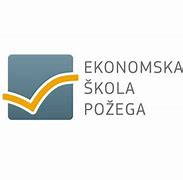 Društvena odgovornost  VT Stilko
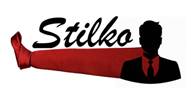 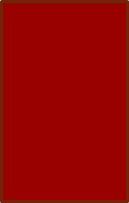 Radna okolina
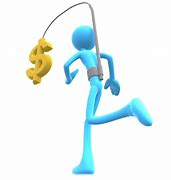 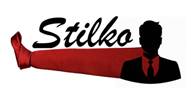 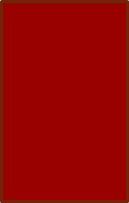 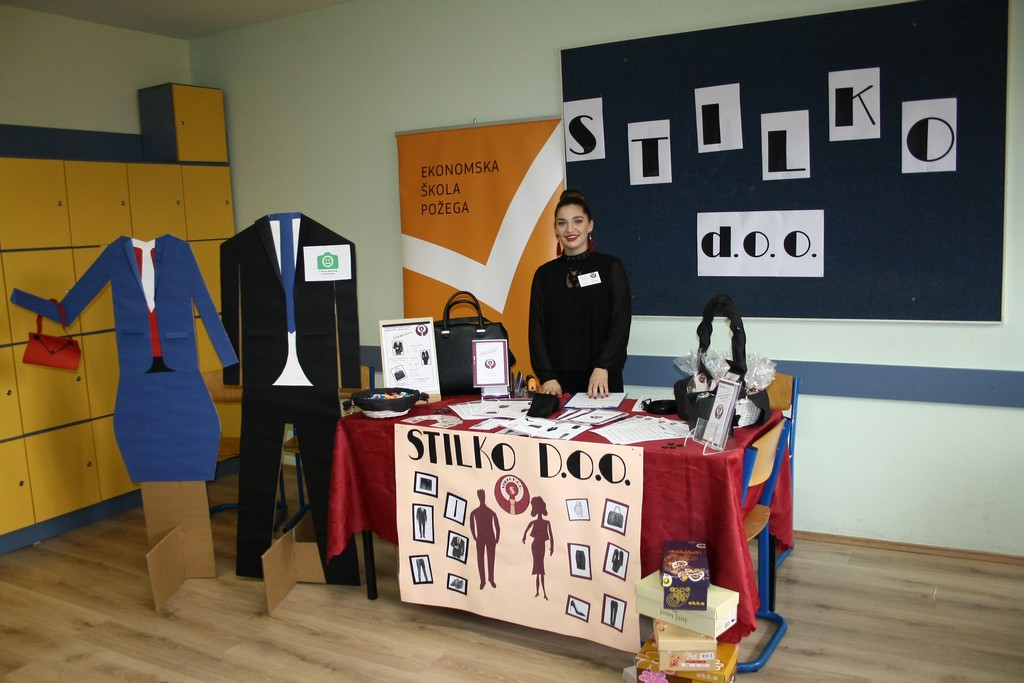 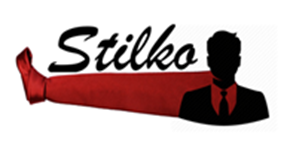 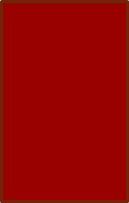 Stručna edukacija
listopad
studeni
veljača
prosinac
veljača
prosinac
ožujak
listopad
ožujak
studeni
travanj
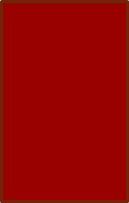 Zaštita okoliša
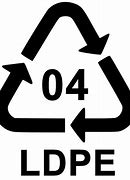 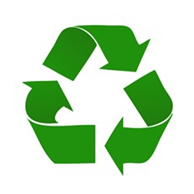 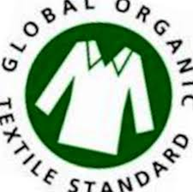 Bezopasna vrećica
Mobiusova petlja
Globalni standard organskog tekstila
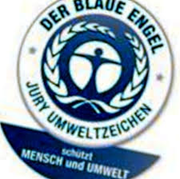 Plavi anđeo – nizak utjecaj na okoliš, sigurnost na radu i socijalni standardi
Ambalaža za recikliranje
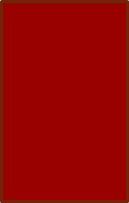 Način zaštite okoliša u pohrani poslovne dokumentacije
Dokumentacija se šalje digitalnim putem
Kompletna pohrana dokumentacije na Google disku
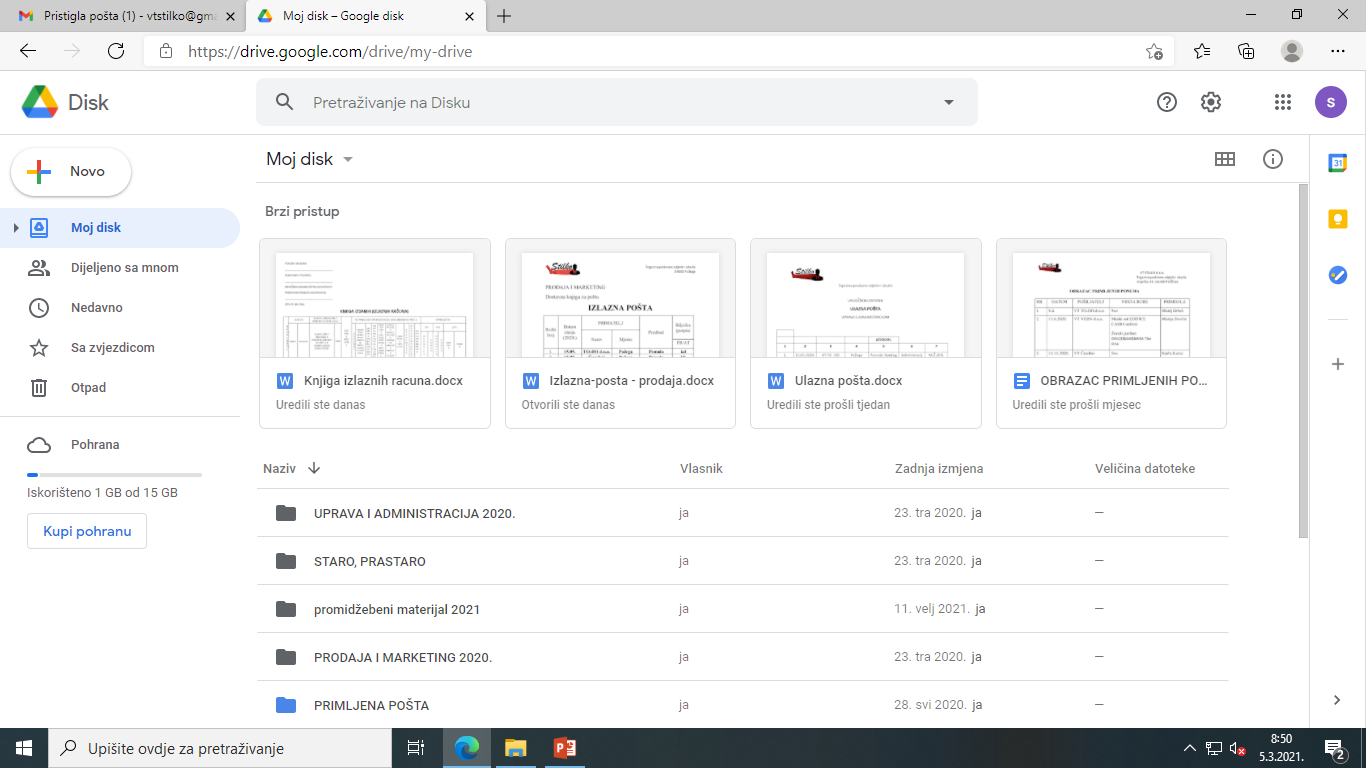 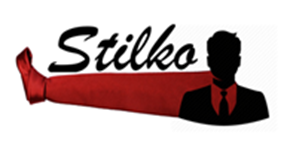 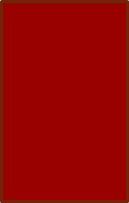 Lokalna zajednica - Sponzorstva
Aurea Fest Požega
NK Slavonija Požega
Turistička zajednica 
PSŽ
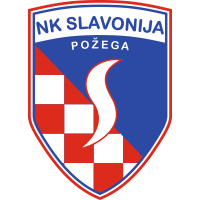 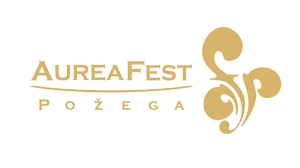 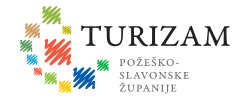 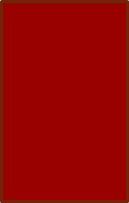 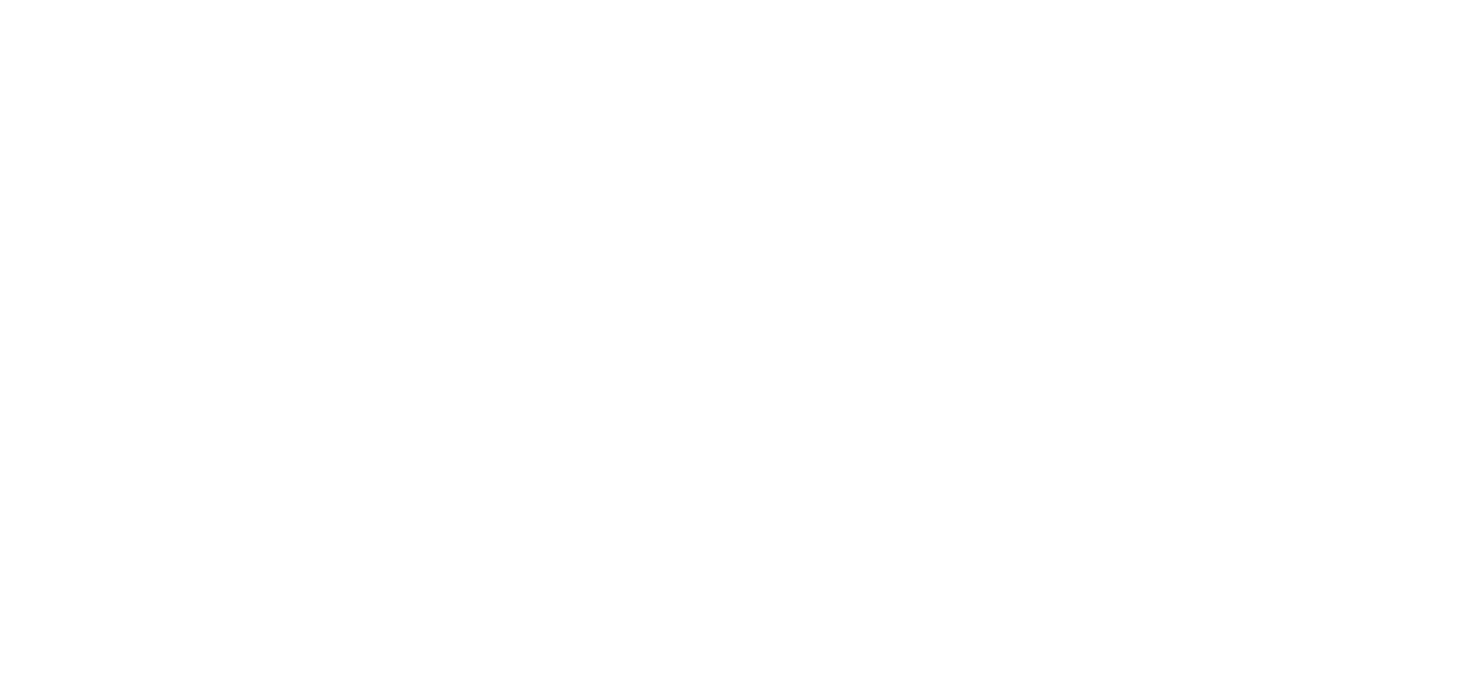 Lokalna zajednica - Donacije
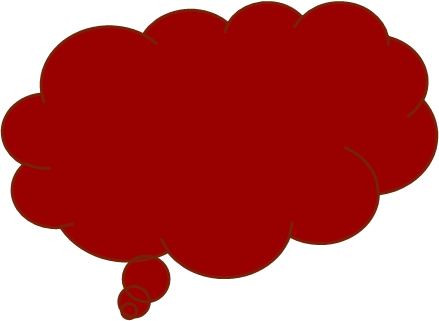 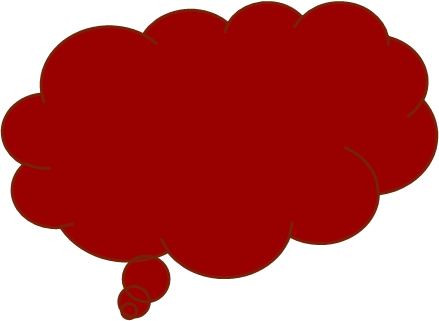 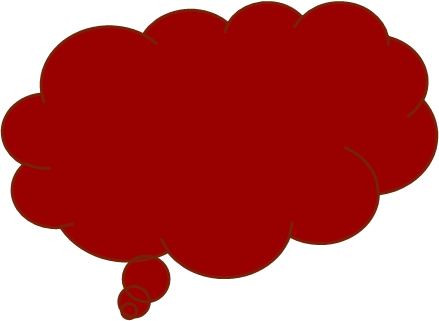 Caritas Požega
Udruga Mi Požega
Crveni križ Požega
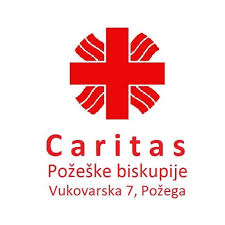 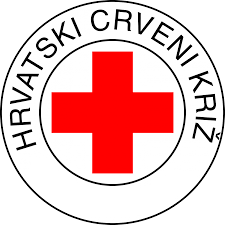 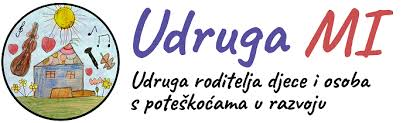 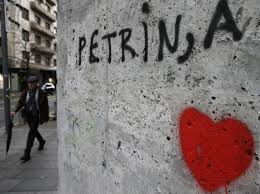 Marketing za opće dobro
https://www.hck.hr/novosti/upute-za-donacije-i-pomoc-pogodjenima-potresom-u-petrinji-i-sisku/10649
https://udruga-radost.hr/
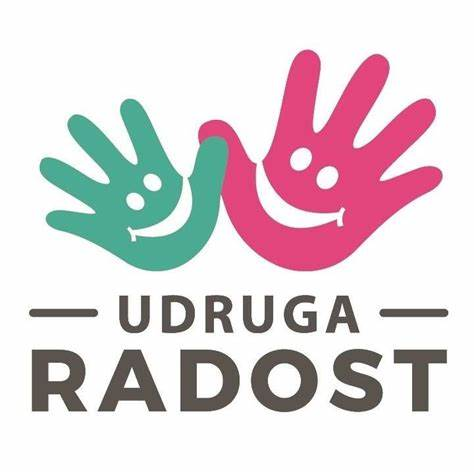 U razdoblju od 1.1.2021. do 1.4.2021. svakom kupnjom naših proizvoda izdvajamo 10,00 kn i doniramo Udruzi za pomoć djeci i mladima Radost, te području pogođenim potresom u Petrinji.
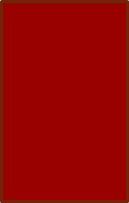 Zaključak
VT Stilko svojim poslovanjem pridonosi zajednici, a da pritom ne šteti okolišu. Marketingom za opće dobro pomažemo potrebitima, a motivacijom i nagrađivanjem zaposlenika povećavamo produktivnost i konkurentnost
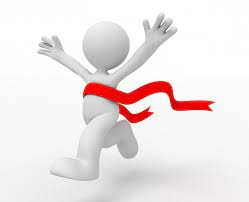 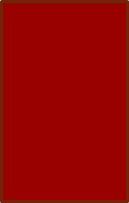 Hvala na pažnji!



vtstilko@gmail.com 

vt_stilko
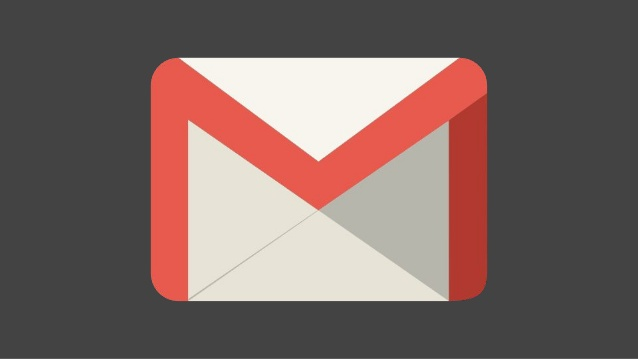 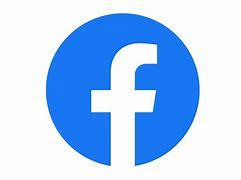 VT Stilko
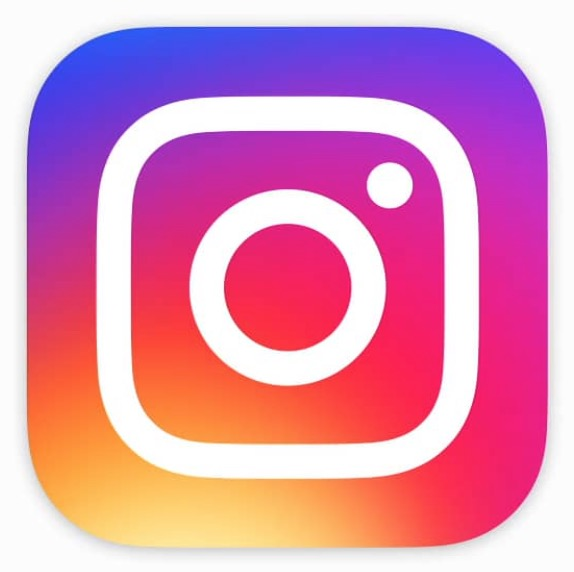 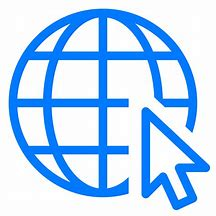 https://com1219.wixsite.com/stilko